Bilgisayarın Tarihçesi
Arş. Gör. Dr. Deniz ATAL
Ankara Üniversitesi, Eğitim Bilimleri FakültesiBilgisayar ve Öğretim Teknolojileri Eğitimi Bölümü
Bilgisayar Nedir?
Bir veriyi giriş birimleri aracılığı ile alıp, üzerinde gerekli aritmetik ve mantık işlemlerini yaparak, sonucu çıkış birimleri üzerinde veren elektronik bir araçtır.
2
Bilgisayar Nedir?
Bilgisayar gerek sayısal gerekse alfabetik verileri işleyen elektronik bir aygıttır.  

Bilgisayar, verileri belirli bir program mantığı içinde okuyarak, onları kendi anlayabileceği bir dile çeviren ve sonuçları kullanıcıya sunan, ayrıca verileri saklayabilen ve belleğinde tutabilen elektronik bir araçtır.
3
Bilgisayar Nedir?
Bilgisayarlar:
Kendilerine verilen verileri alır, verilen komutları izleyerek bu verileri bilgi oluşturacak şekilde işlerler.  

Çok miktardaki veriyi kısa sürede işleyebilir ve çok fazla miktarda bilgiyi unutmadan saklayabilirler. 

Aritmetik ve mantık işlemlerini son derece hızlı yapabilirler.
4
Donanım ve Yazılım
Bilgisayarların kendilerine verilen verileri işleyebilmeleri için iki şeye ihtiyaçları vardır:  
Donanım ve Yazılım

Donanım, bilgisayarın tüm fiziksel birimlerine verilen addır.  

Yazılım ise, bilgisayarların görevlerini yerine getirebilmeleri için onlara verilen tüm bilgiler ve komut listeleridir.
5
Bilgisayarlar Ne Yapar?
A- Bilgisayara veri girilir. 
Veri metin olarak girilebilir (Klavye, fare, tarayıcı vb. gibi yollarla). 
Daha önce girilip saklanmış olan veri diskten okunabilir.  
İnsan sesini algılayan ve bilgisayara girilmesini sağlayan bir modül kullanılabilir. 
Telefon hattı ile numerik veri girilebilir. 
Grafik tarayıcıları ya da video kamera ile resim girilebilir. 
Filmler ekranda görüntülenebilir.
6
Bilgisyarlar Ne Yapar?
B- Veriler bilgi üretmek üzere işlenir. 
Bilgi düzenlenir ve işlenir. 

C- Bilgi kullanıcıya sunulur. 
Veriler çıktı olarak ekranda görüntülenir.  
Veriler çıktı olarak bir yazıcıdan alınabilir.  
Veriler bir çiziciden (plotter) grafik veya şekil olarak alınabilir.
7
Bilgisayarların Sınıflandırılması
Süper Bilgisayarlar (Supercomputers)
Ana Bilgisayarlar (Mainframe)
Mini Bilgisayarlar (Minicomputer) 
Mikro Bilgisayarlar (Microcomputer)
8
Bilgisayarın Gelişimi
Bilgisayarların gelişimi: 
Mekanik Bilgisayarlar
Elektromekanik Bilgisayarlar
Elektronik Bilgisayarlar
Birinci Kuşak (1942—1956)
İkinci Kuşak (1956—1963)
Üçüncü Kuşak (1964—1971)
Dördüncü ve Beşinci Kuşak (1971— …)
9
Abaküs
M.Ö 1000, 4000 ya da 2600 yıllarında Çinliler tarafından kullanıldığı kabul edilmiştir.
Bilişim teknolojisinin demode olmayan ve günümüzde hala kullanılan ilk örneklerindendir.
Sürgülü Cetvel
1621 yılında rahip ve matematikçi William Oughtred tarafından icat edilmiştir.
Sağa sola hareket ettirdikçe sabit bir büyüklükten çıkarma ve ekleme yapılabiliyordu
Pascalline
1642 yılında Pascalline adli hesap makinesini icat etmiştir. 

toplama ve çıkarma işlemleri (elde ve ödünç alma)
Leibniz Çarkı
Bu aygıt; toplama ve çıkarma işlemlerinin yani sıra bölme, çarpma ve karekök alma işlemlerini de yapabiliyordu.
Dokuma Tezgahı
Dokuma tezgahlarında desenlerin kontrolünün delikli kartlar yardımıyla düzenlemeyi başarmıştır.
FARK MAKINASI
Charles Babbage  Fark Makinesini 1830 yılında icat etti.
Daktilo
Daktilo: 1867 Yılında Christpher Sholes bilgisayar klavyesinin atası olan daktiloyu geliştirmiştir.
16
Elektronik Bilgisayarlar
Mark I donanma için topçu tabloları oluşturan bir elektronik hesap makinasıydı.  
Mark I’e bilgiler delikli kartlarla veriliyor ve sonuçlar yine delikli kartlarla alınıyordu.  
Mark – I saniyede 5 işlem yapabiliyordu. 18 m uzunluğunda ve 2,5 m yüksekliğinde idi.
17
Mark-1
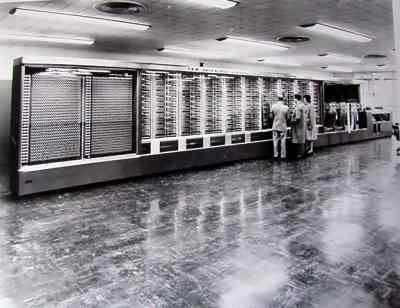 18
ENIAC
ENIAC
1946 yılında Mark–I den kısa bir süre sonra ENIAC ( Elektronik sayisal Hesaplayici ve Dogrulayici ) isimli sayısal elektronik bilgisayar tamamlandı. 

Saniyede 5000 toplama islemi yapabiliyordu. 

Mark-I ‘den 1000 kat daha hızlıydı.
UNIVAC I
Ticari amaçlarla kullanılabilen ve seri halde üretimi yapılan ilk bilgisayar UNIVAC I oldu. 

Bu bilgisayarın giriş-çıkış birimleri manyetik bant idi ve bir yazıcıya sahipti. Univac 1951 yılında transistör kullanılarak üretilen ilk bilgisayardır.
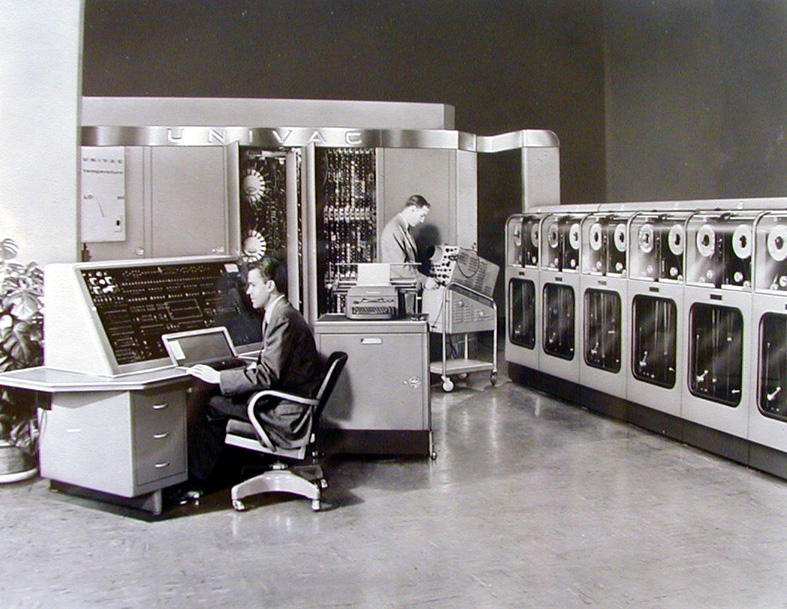 Universal Automatic Computer - UNIVAC-1
22
Teşekkürler…
23